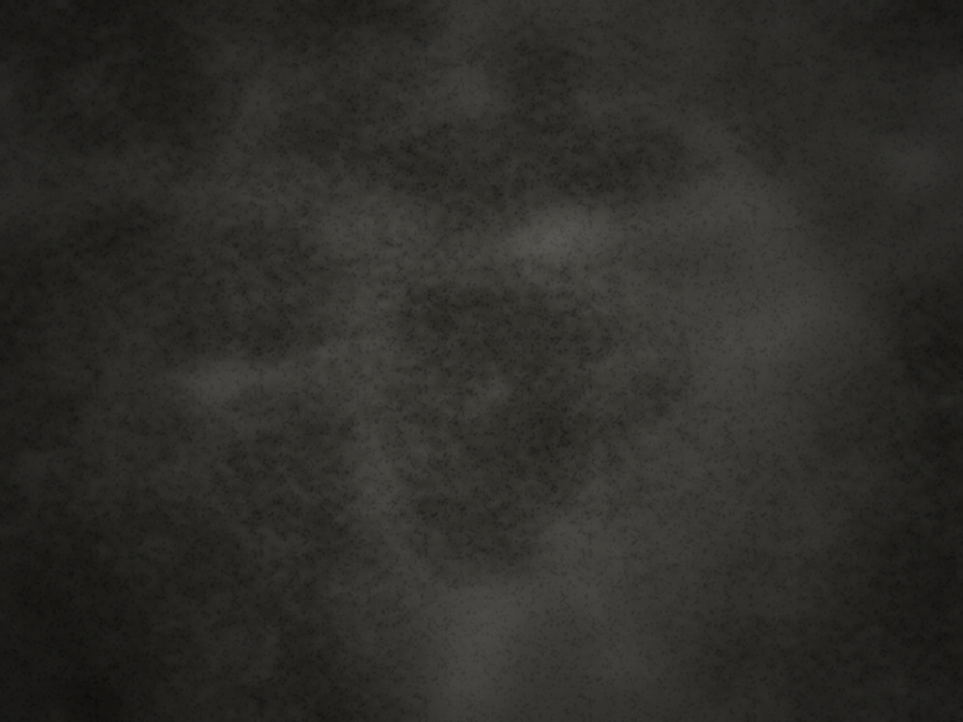 Introduction to
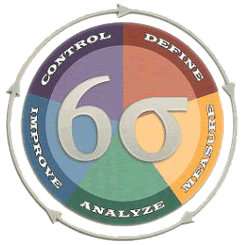 1
2
3
Six Sigma
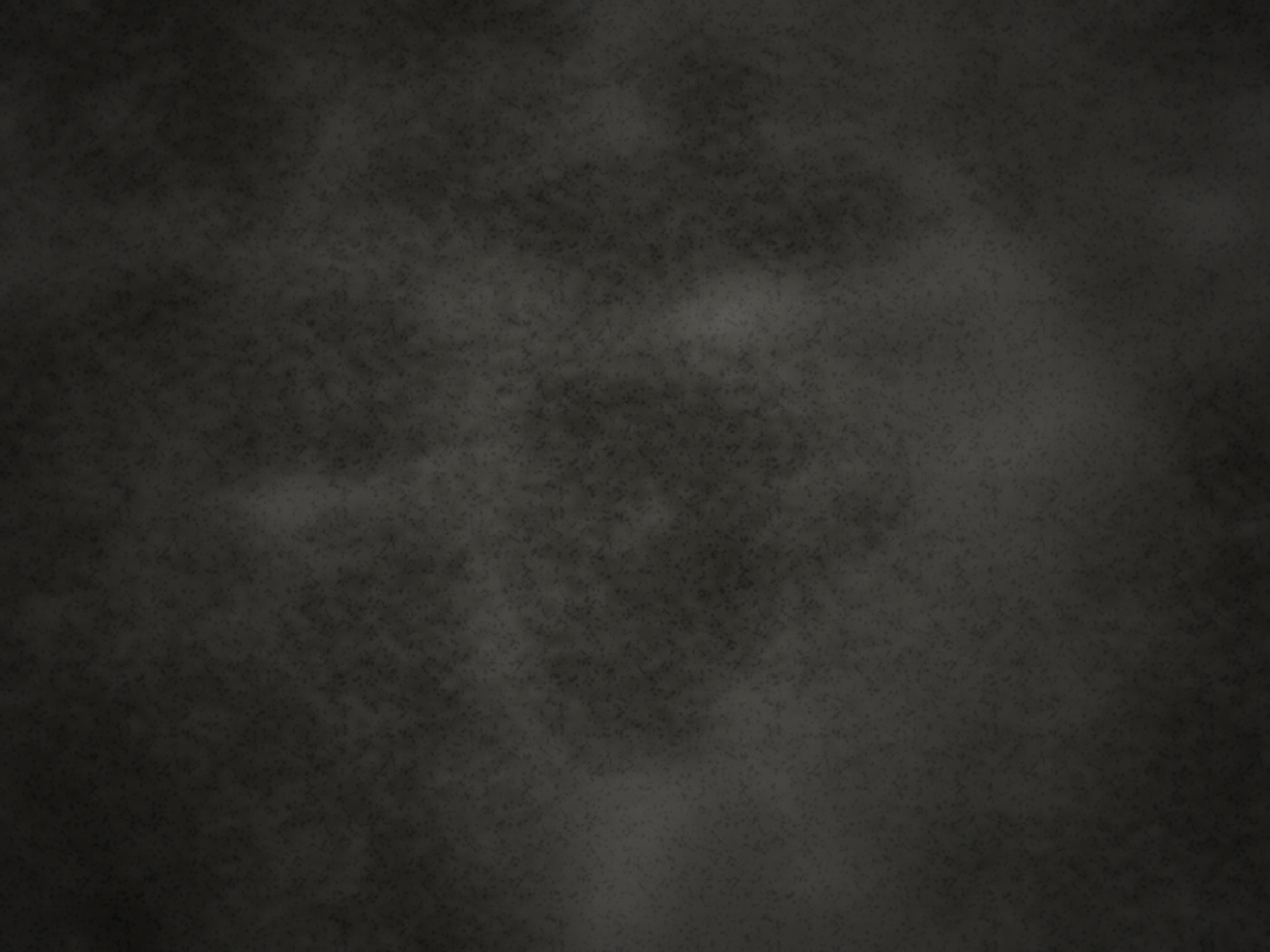 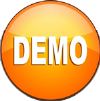 Introduction
Look at the below products.
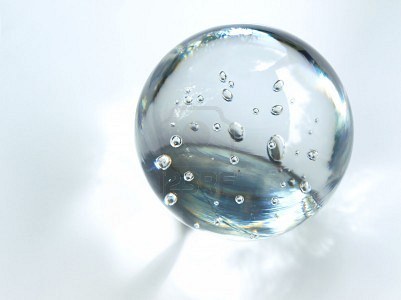 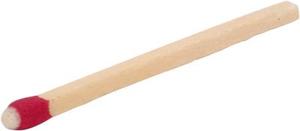 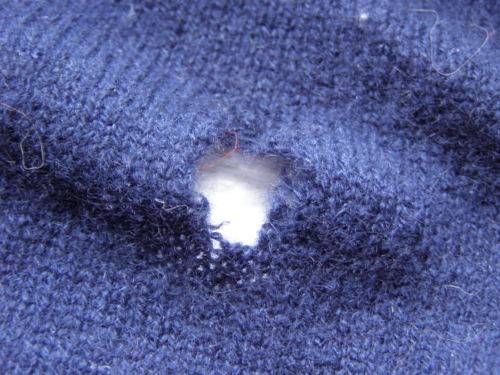 A cloth whose weaving is not proper and uniform.
A matchstick whose sulphur is missing.
A glass with air bubble in it.
When you look at the above products, it is very clear that they are defective.
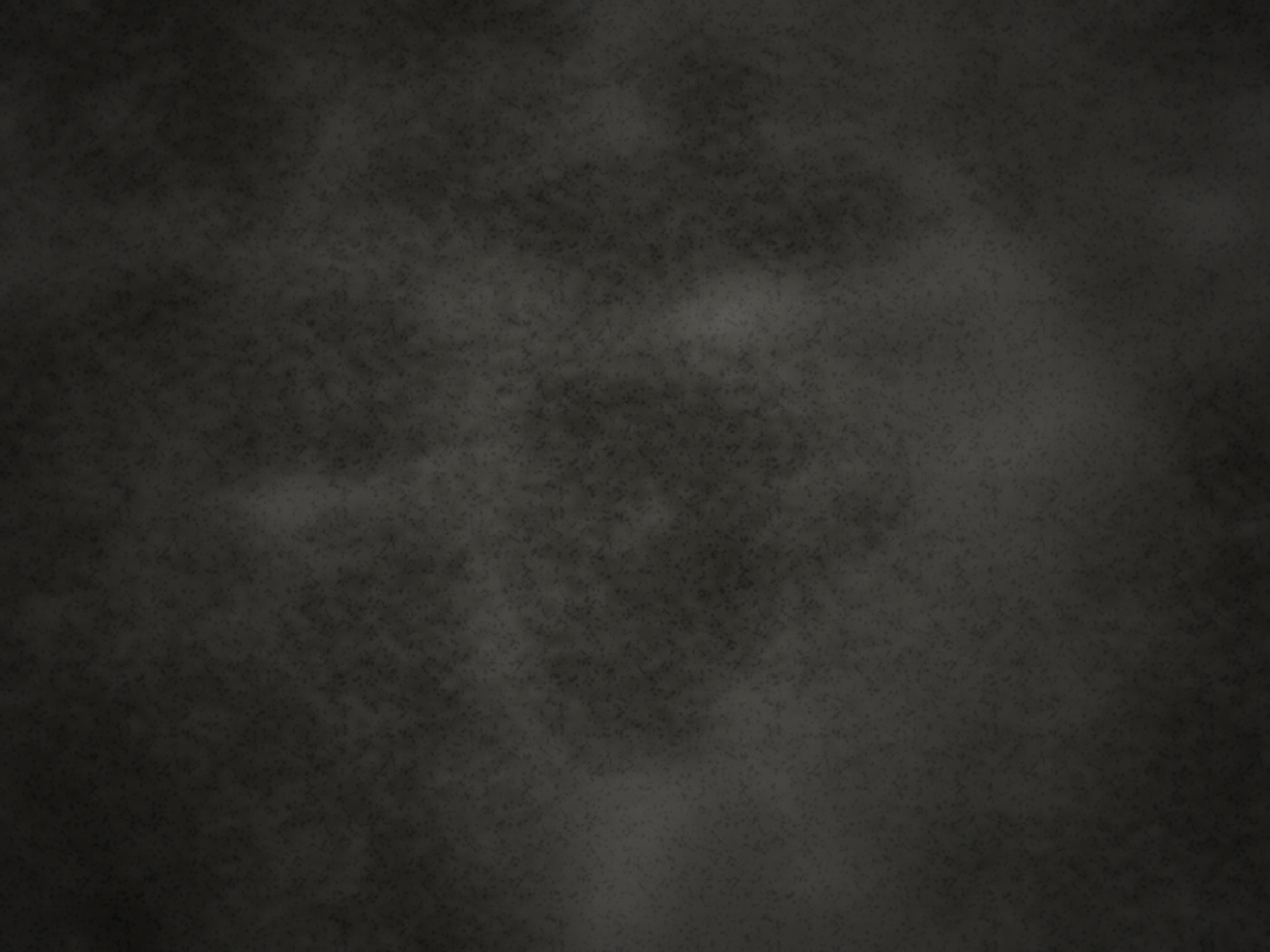 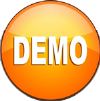 History of Six Sigma
The Six Sigma Training program was created using some of the most innovative quality improvement methods from the preceding six decades.
The term ‘Six  Sigma’ refers to the ability of manufacturing processes to produce a very high proportion of output within specification.
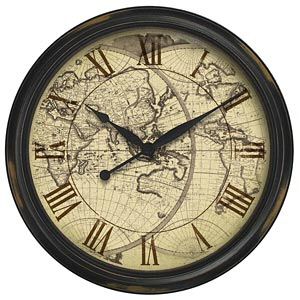 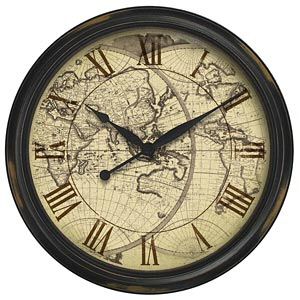 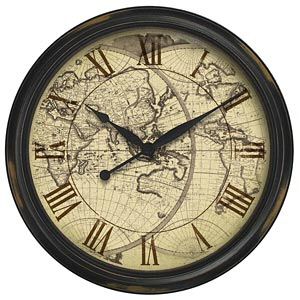 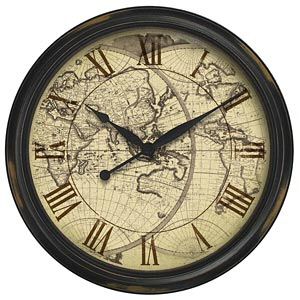 •
•
•
•
Six Sigma was originally developed by Bill Smith at Motorola in 1986.
The term "Six Sigma" is derived from a field of statistics known as process capability.
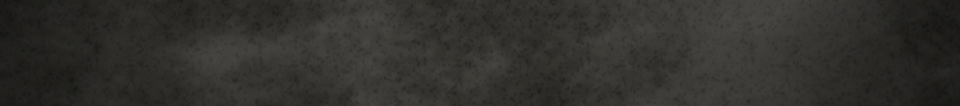 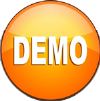 Course Objectives
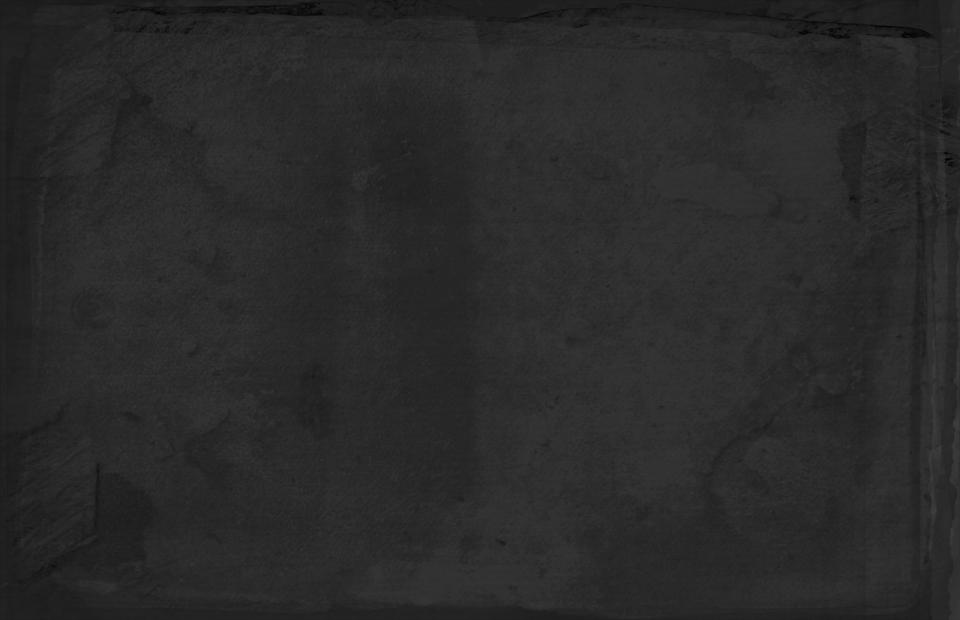 Explain What is Six Sigma
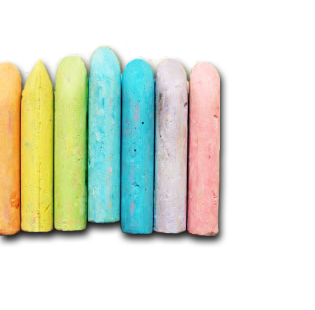 Describe the Benefits of Six Sigma
Explain the Critical Elements of Six Sigma
List the Causes of Variability
Explain the Key  Concepts of Six Sigma
Describe the Various Forms of Waste
Explain the DMAIC Approach
Explain the DMADV Approach
Explain the Implementation of Six Sigma
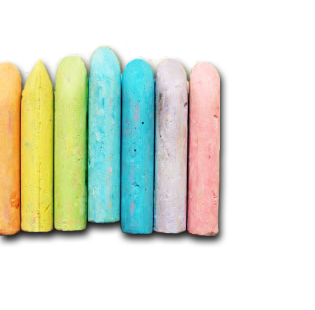 List the Critical Success Factors
Describe the Costs of Six Sigma Projects
List the Six Sigma Levels
Explain a Six Sigma Organization
Explain the Various Types of Belts
Define the Important of Terms of Six Sigma
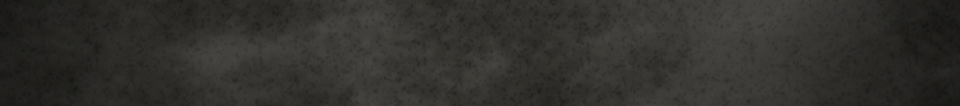 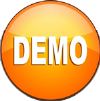 What is Six Sigma?
6σ
It is a disciplined, data-driven methodology focused on eliminating defects.
Six Sigma is the measure of quality that strives for near perfection.
Six Sigma is a reference to a statistical measuring system, equivalent to just 3.4 defects per every million opportunities (Snee, 2003).
A Six Sigma defect is defined as anything that falls outside of a customer's specifications.
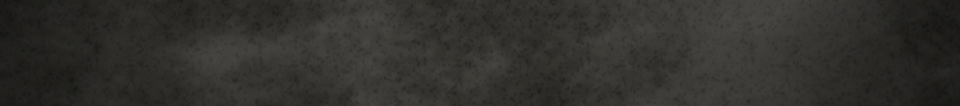 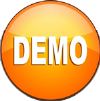 Pilot’s Six-Sigma Performance
An example of the way Six Sigma improves the performance and quality can be seen from the image given.
If the pilot of an airplane always lands his aircraft within half of the landing strip width, then we can say that the pilot’s landing performance has achieved Six Sigma capability.
Full width of Landing Strip
½ Width of Landing Strip
If pilot always lands 
within ½  the landing strip width, we say that he has Six-sigma capability.
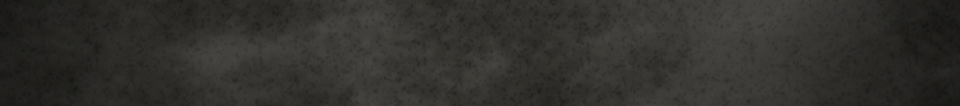 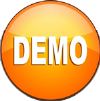 Benefits of Six Sigma
The following are the key benefits of Six Sigma:
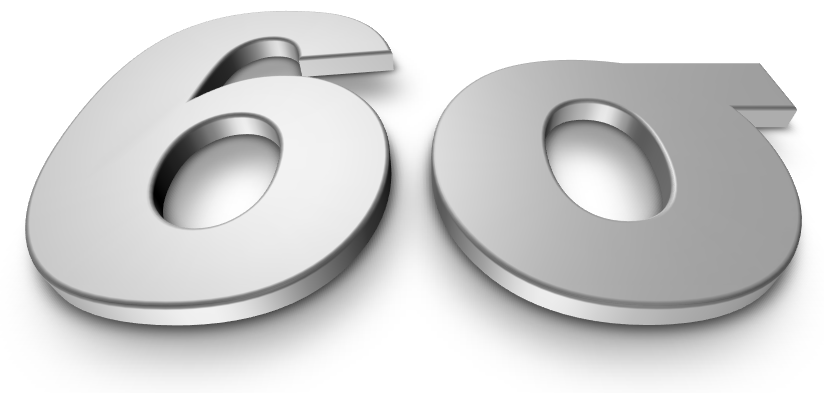 Reduced Production Costs
1
2
3
4
5
6
7
8
Reduced Overhead Costs
Improved Customer Satisfaction
Reduced Cycle Times
On-Time-Delivery
Greater Ease of Expansion
Higher Expectations
Positive Changes to Corporate Culture
Let us look at each in detail.
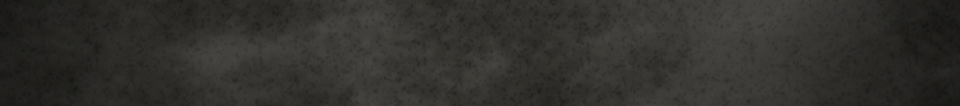 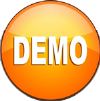 Data Driven Decision
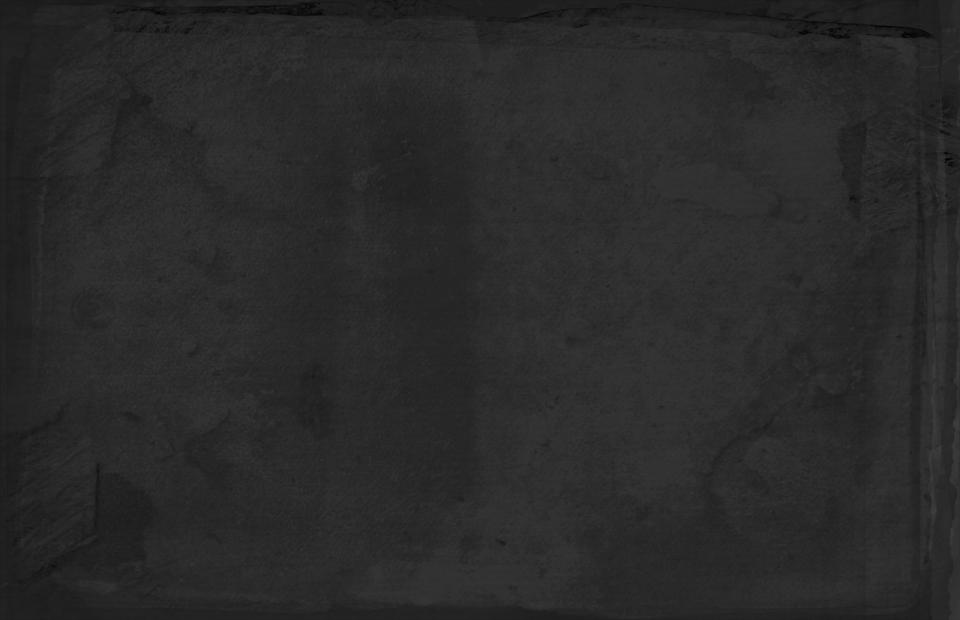 All the decisions in Six Sigma are based on data and interpretation of data. Look at the example of how Six Sigma depends upon the various variables of data.
Y
Dependent
Output
Effect
Symptom
Monitor
X1 . . . Xn
Independent
Input-Process
Cause
Problem
Control
Y = f(X)
The focus of Six sigma is to identify and control Xs
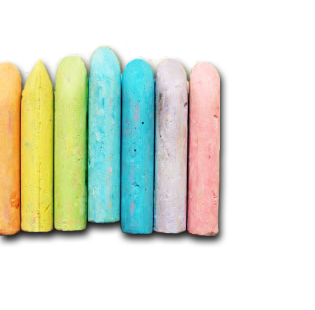 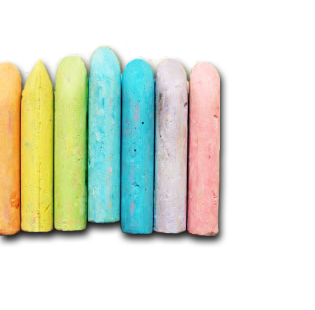 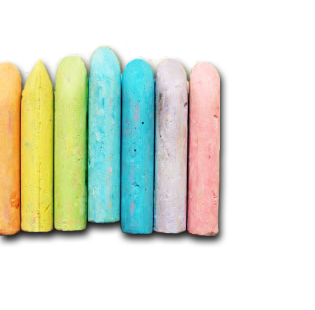 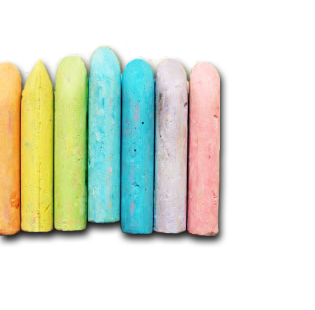 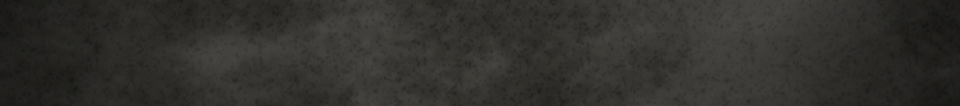 Edward
Myra
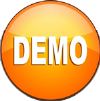 Variation - Example
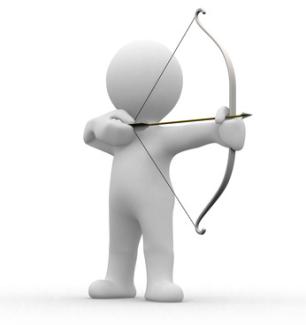 Who is the better shooter?
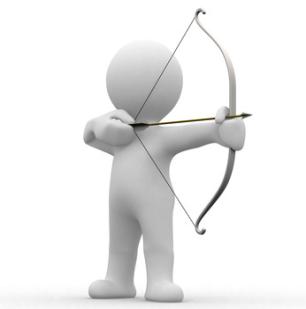 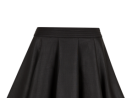 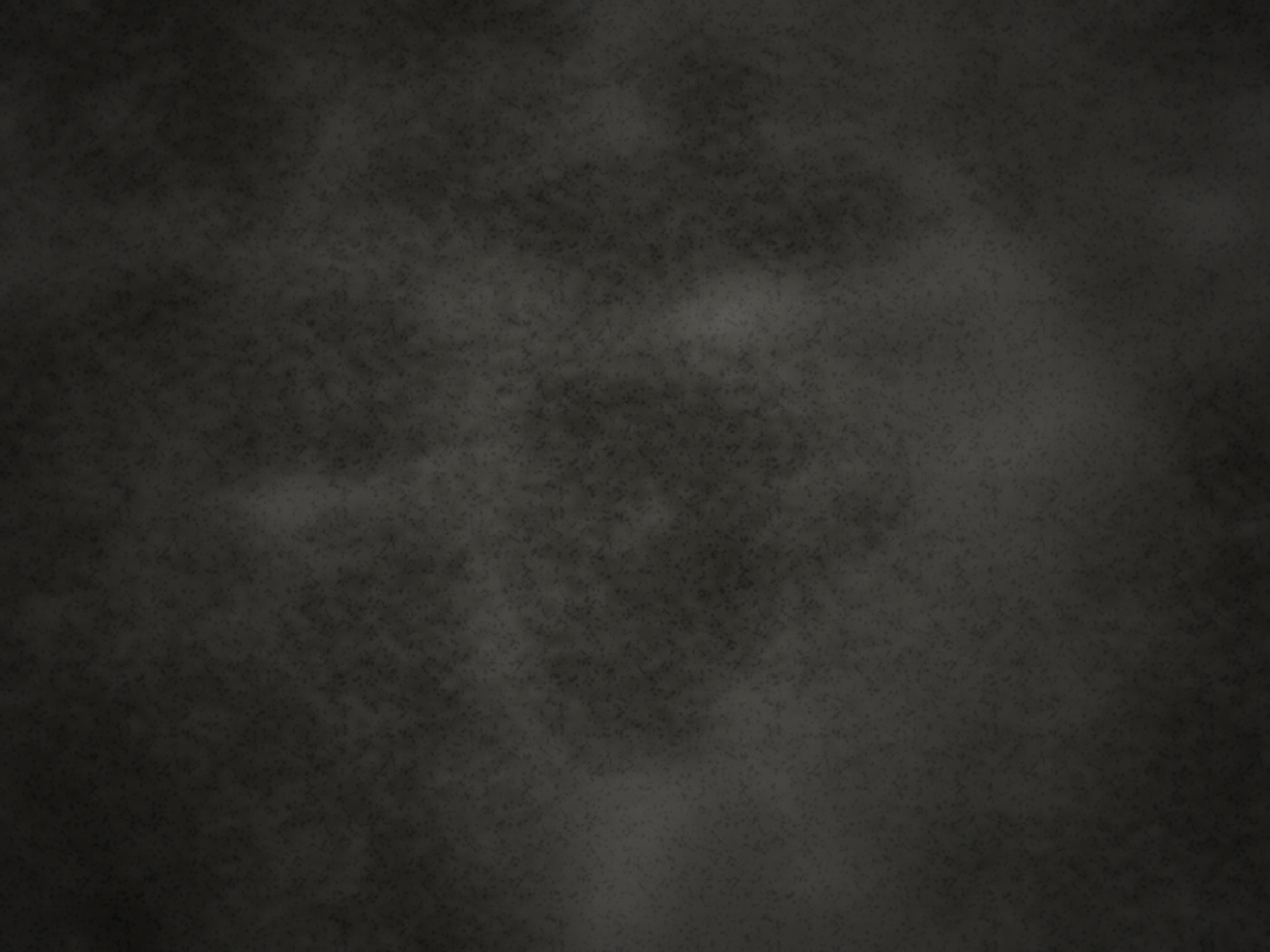 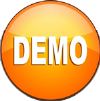 Six Sigma Measurement
Sigma 		Defects 
numbers	per million
1.5s		500,000
     2.0s		308,300
     2.5s		158,650
     3.0s	 	  67,000
     3.5s	 	  22,700
     4.0s		    6,220
     4.5s		    1,350
     5.0s	  	       233
     5.5s	  	         32
     6.0s	      	        3.4
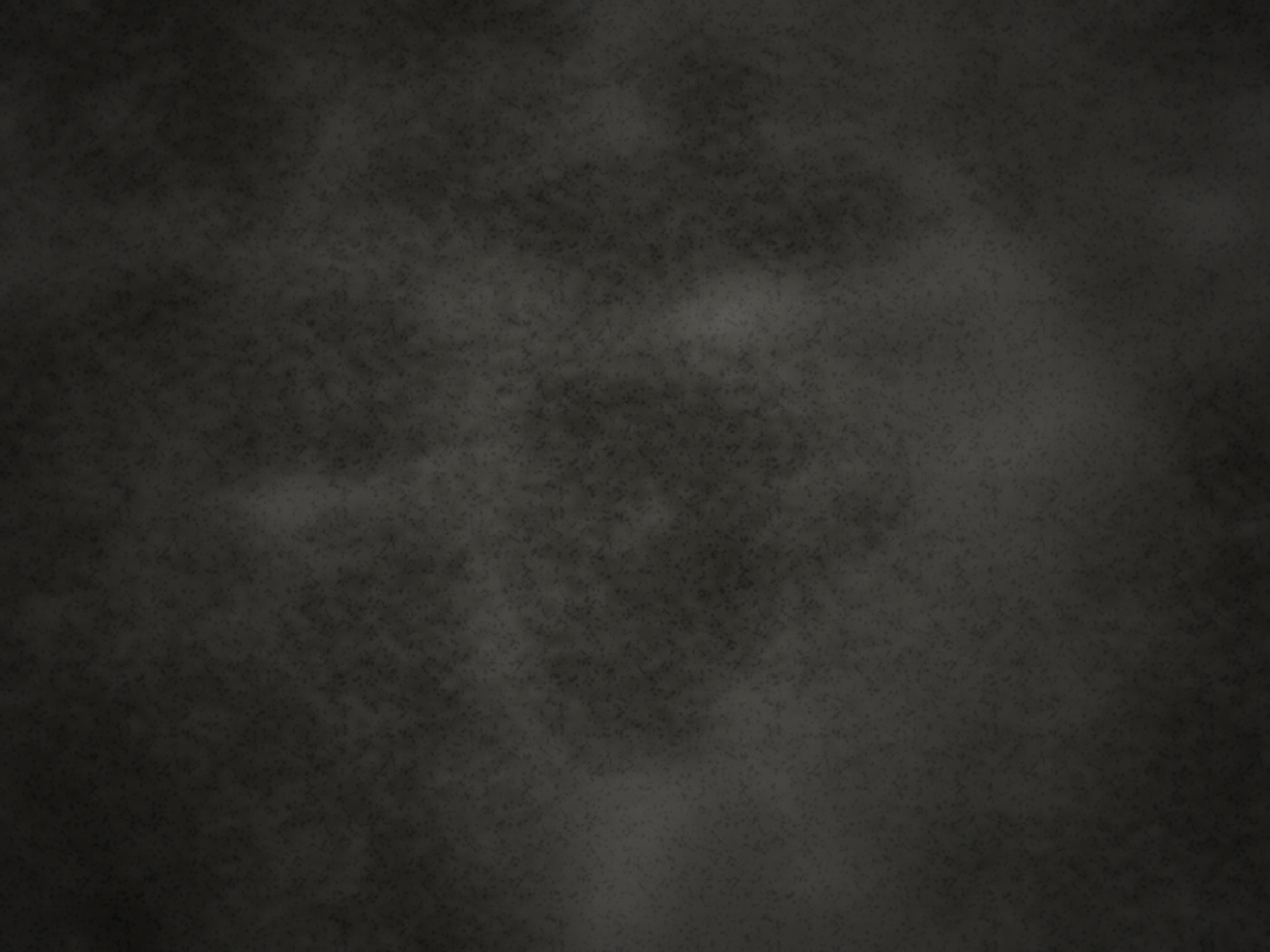 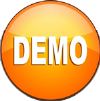 DMAIC Roadmap
The Define, Measure, Analyze, Improve and Control phases provide a problem-solving process in which specific tools are employed to turn a practical problem into a statistical problem, generate a statistical solution and then convert that back into a practical solution.
The DMAIC methodology is central to Six Sigma process improvement projects.
Let us look at each phase in detail.
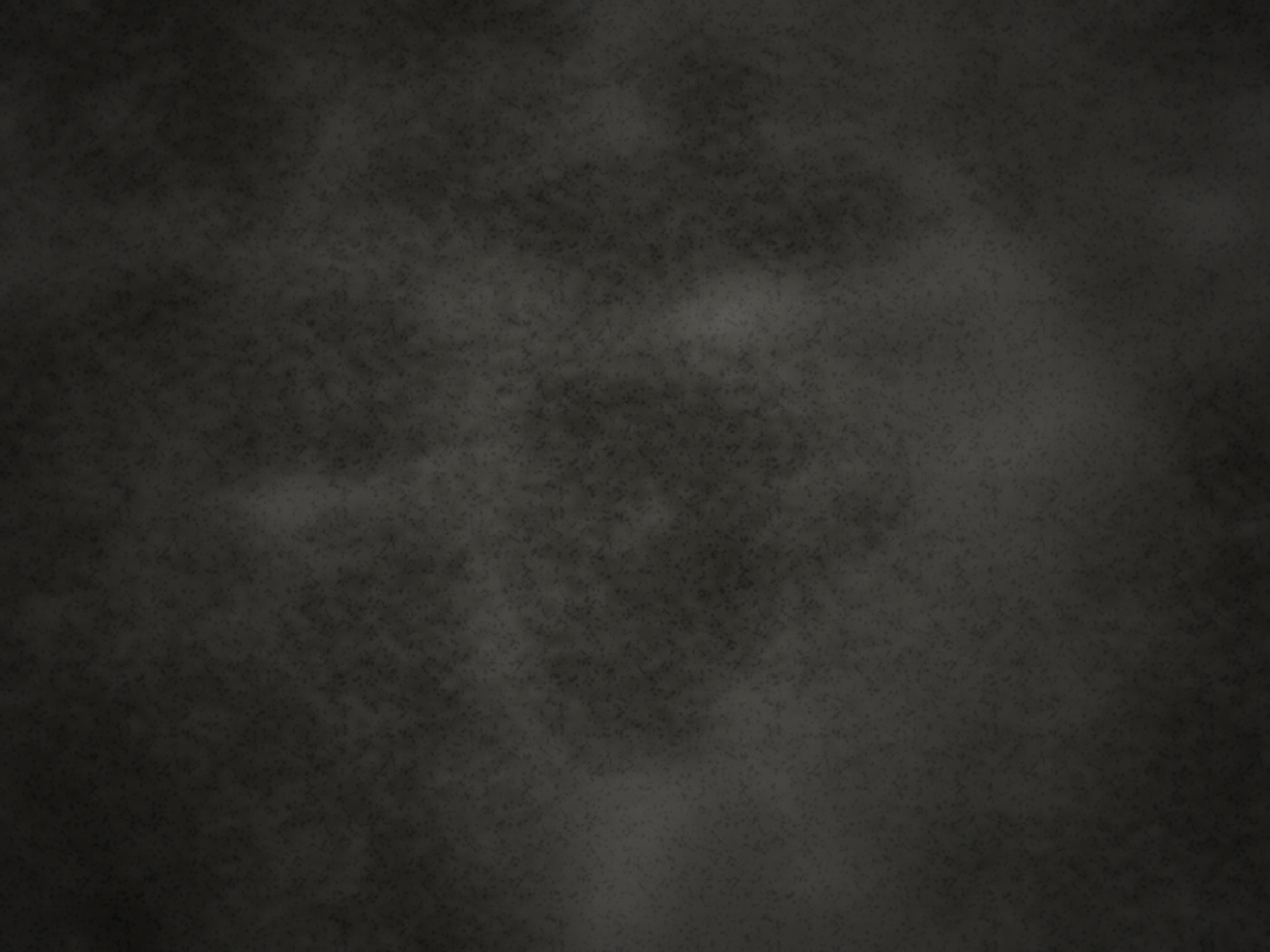 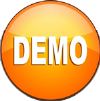 Improving Quality through Six Sigma
6
Upper Service Specification
Lower Service Specification
We need to keep dong it so that the distribution curve gets tighter and tighter. And our customers (patients) get happier and happier
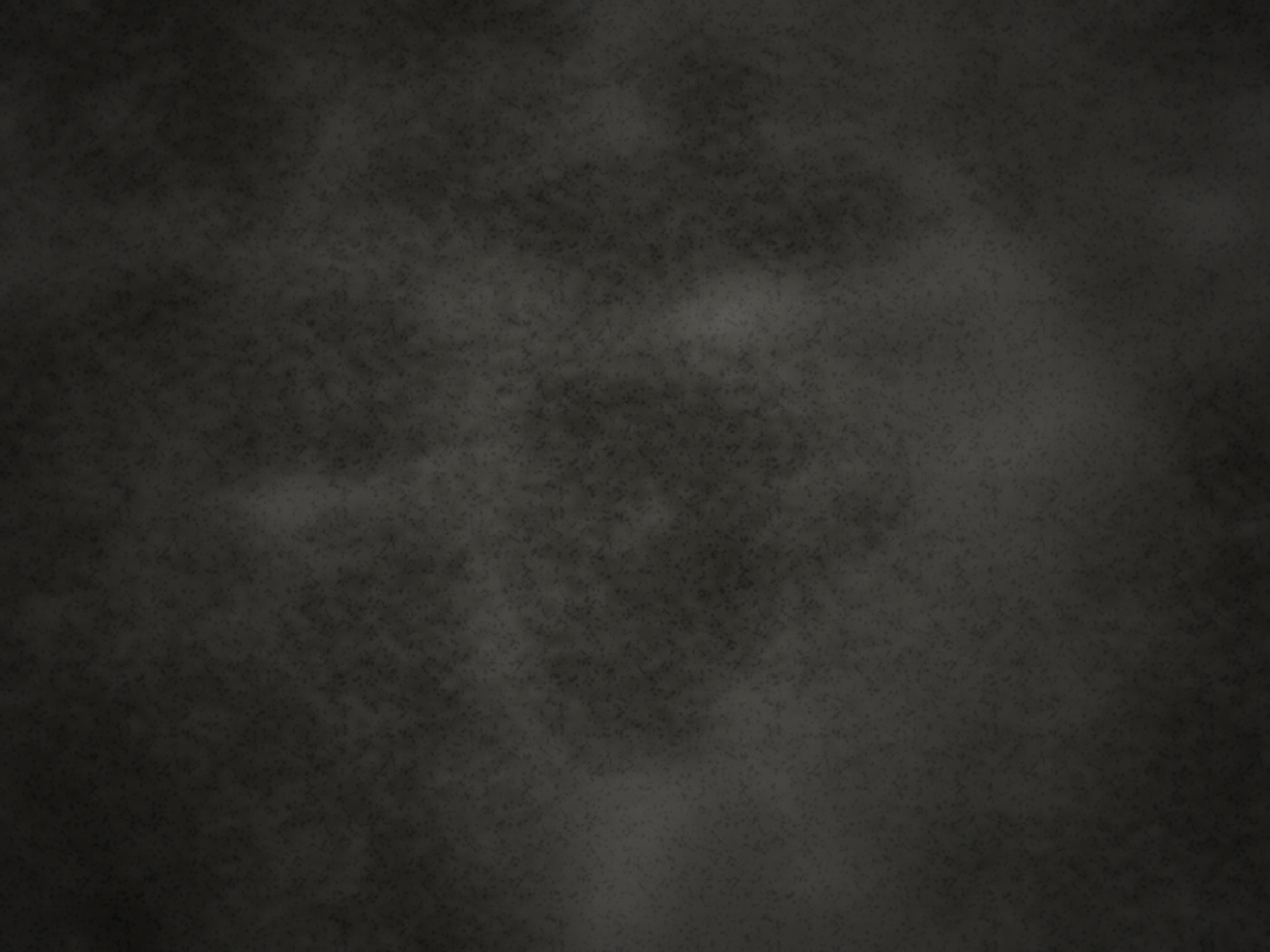 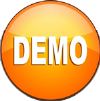 What is a BELT?
Belt refers to the level or the position of a person in an organization at the time of performing a work or at the time of implementation of a project. The following are the various “Belt” levels :
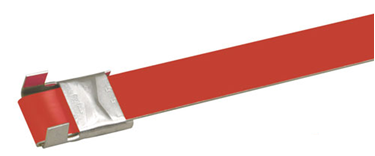 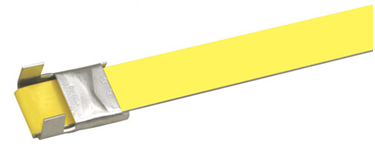 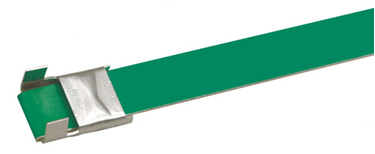 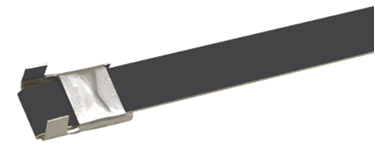 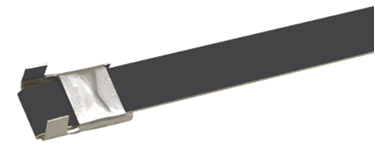 Black belt
(BB)
Master Black Belt
(MBB)
Yellow belt
(YB)
Green belt
(GB)
Champion
Let’s look at each in detail.
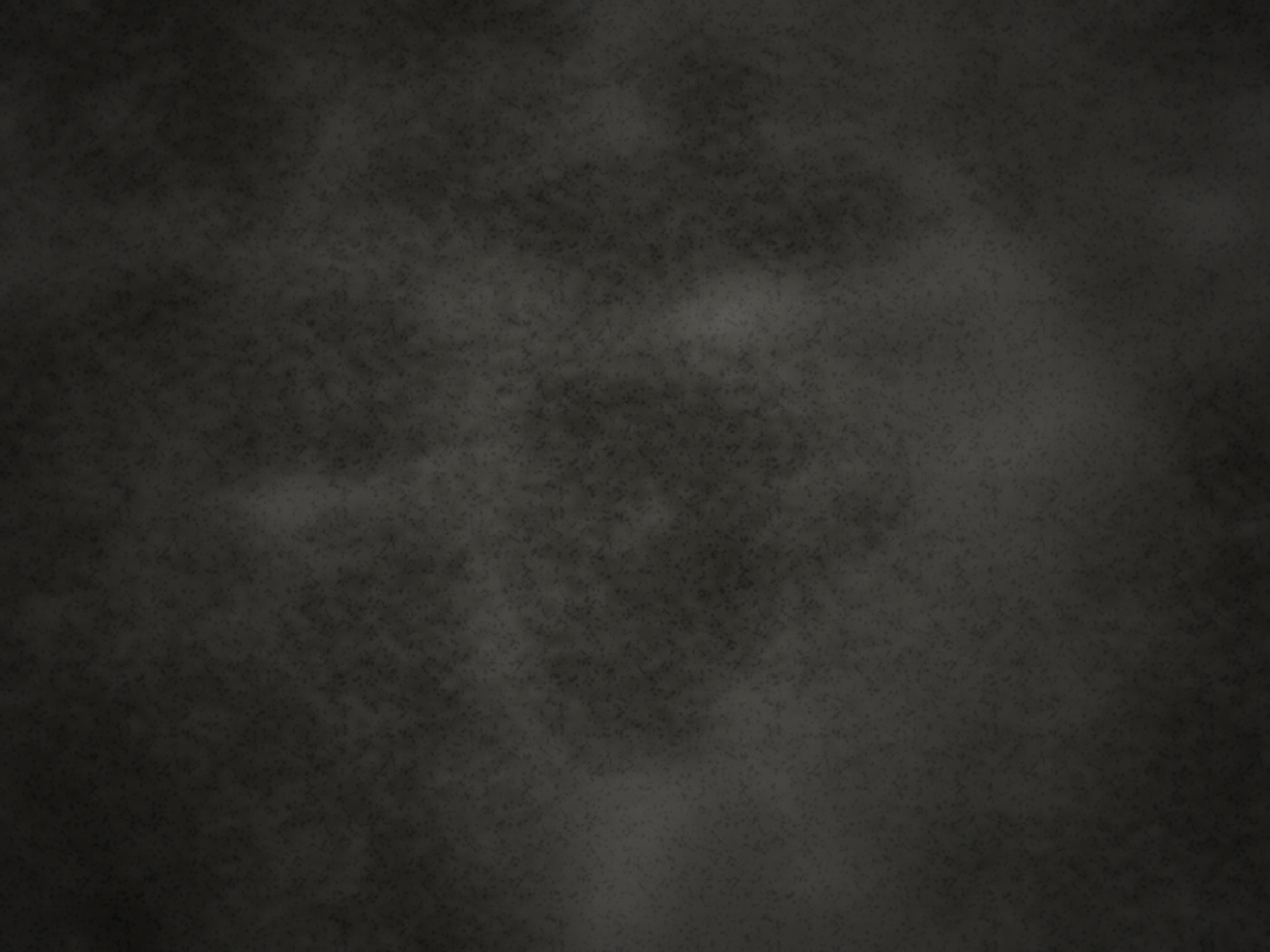 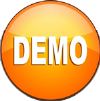 Definition of Terms of Six Sigma
Analysis of Variances (ANOVA): A statistical test that allows for comparisons of multiple sources of variation, or effects, to determine if any of these sources significantly affect the variability of the outcome being studied.
Black Belt (BB): Expert in leading project execution with relevant experience in one or more specific fields; extensive training and strong background in statistics and analysis. 
Cause & Effect Matrix: A prioritization matrix or diagram that enables selection of those process input variables (X’s) that have the greatest effect on the process output variables (Y’s). 
Champion(s): These are selected senior executives and managers familiar with basic and advanced statistical tools, who allocate resources and remove barriers for Six Sigma.
Check Sheets: Forms or worksheets facilitating data collection and compilation. 
Control Plan Summary: A process control document that logically describes the system for controlling processes and maintaining improvements in order to ensure that the company consistently operates its processes such that products meet customer requirements all the times.
Correlation Analysis: A statistical method to identify if a relationship exists between the two variables by plotting paired values. 
Critical Inputs: The vital few factors proven to be primarily responsible for a specified outcome (Y).
Critical to Quality (CTQ): Explicit customer requirements (specifications) which if not met are considered defects.
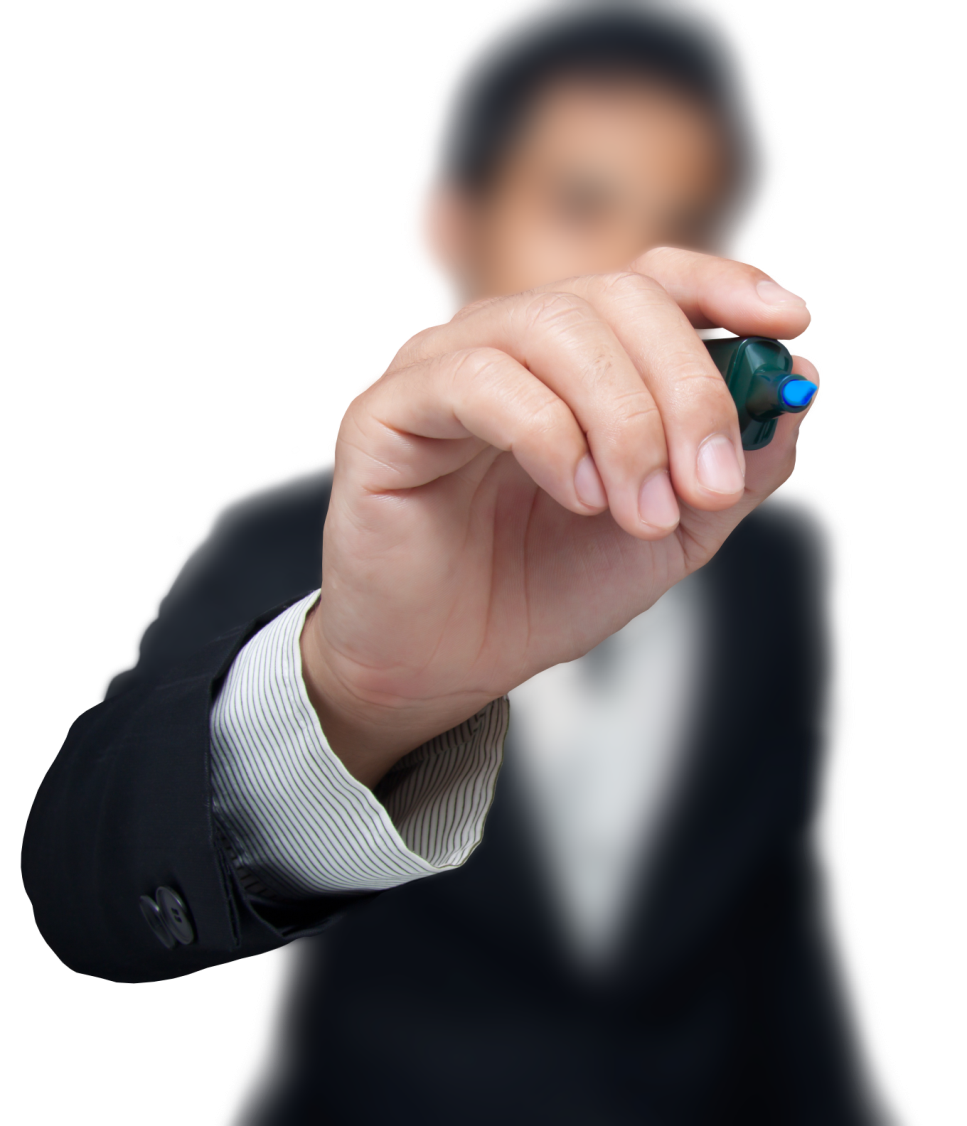 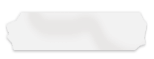 This is a DEMO Course On:
			Six Sigma
Register Today and Get Access to 250+ Course Presentations.
What You Get:
Access the Courses Online.
Download Powerpoint Presentation for Each Course.
Get Certificates.
ManagementStudyGuide.com
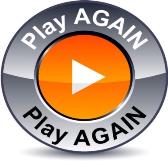